January 2019
Project: IEEE P802.15 Working Group for Wireless Personal Area Networks (WPANs)

Submission Title: [Rate 1/4 LDPC interleaver proposal]	
Date Submitted: [14 January, 2019]	
Source: [Johannes Wechsler] Company [Fraunhofer Institute for Integrated Circuits IIS]
Address [Nordostpark 84, Nuremberg, 90411, Bavaria]
Voice:[ +49 911 58061-3334], FAX: [+49 911 58061-3299], E-Mail:[johannes.Wechsler@iis.fraunhofer.de]	
Re: [Proposal of LDPC (Low Density Parity Check) Code for LPWA – additional, IEEE 802.15-18-0399-00-004w]
	
Abstract:	[Proposal of a new interleaver for the proposed Rate 1/4 LDPC code to improve radio-burst erasure performance.]
Purpose:	[Show performance of new interleaver for LDPC code to incorporate these in the draft.]
Notice:	This document has been prepared to assist the IEEE P802.15.  It is offered as a basis for discussion and is not binding on the contributing individual(s) or organization(s). The material in this document is subject to change in form and content after further study. The contributor(s) reserve(s) the right to add, amend or withdraw material contained herein.
Release:	The contributor acknowledges and accepts that this contribution becomes the property of IEEE and may be made publicly available by P802.15.
Slide 1
Johannes Wechsler, Fraunhofer IIS
January 2019
Rate 1/4 LDPC interleaver proposal
Johannes Wechsler
Fraunhofer IIS
Slide 2
Johannes Wechsler, Fraunhofer IIS
January 2019
Outline
Iterative Decoding

Current Interleaver

Proposal for new interleaver for Rate 1/4 LDPC

Simulation results
Slide 3
Johannes Wechsler, Fraunhofer IIS
January 2019
Iterative Decoding
Performance degradation at low SNR due to short SHR
Channel estimation difficult with little known symbols
Low symbol rates of LPWA won’t allow quasi static channels over the complete packet due to the long on air time

Iterative decoding
Allow partially decoding of the first bits after the SHR
Use these bits to run another round of channel estimation
Run the iteration multiple times until decoding is complete

 Improve FEC performance due to better LLR estimation at low SNR
Slide 4
Johannes Wechsler, Fraunhofer IIS
sub-packet 2
sub-packet 3
sub-packet 1
sub-packet J-1
sub-packet 4
sub-packet J
p0
p0
p0
p0
p0
p0
p1
p1
p1
p1
p1
p1
SHR
pM-2
pM-2
pM-2
pM-2
pM-2
pM-2
pM-1
pM-1
pM-1
pM-1
pM-1
pM-1
c0
c1
c2
c3
cJ-2
cJ-1
c2J-1
cJ
cJ+1
cJ+2
c2J-3
c2J-2
c3J-2
c3J-1
c2J
c2J+1
c3J-4
c3J-3
c4J-3
c4J-2
c4J-1
c3J
c4J-5
c4J-4
cIJ-2
cIJ-1
c(I-1)J+1
c(I-1)J+2
cIJ-4
cIJ-3
January 2019
Current circularly shifted block interleaver proposed for all FEC
Slide 5
Johannes Wechsler, Fraunhofer IIS
January 2019
LDPC Code in detail
736 variable nodes:
552 check nodes:
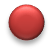 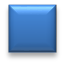 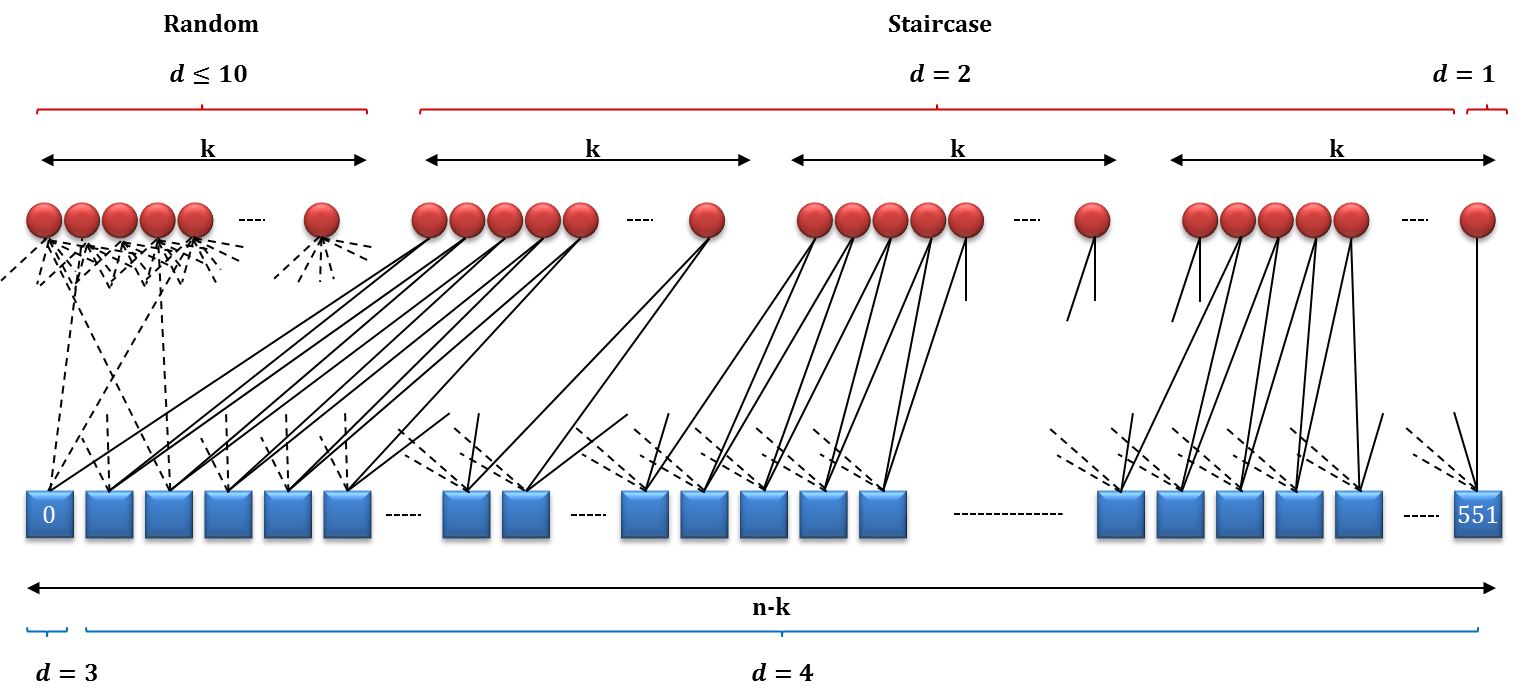 Slide 6
Johannes Wechsler, Fraunhofer IIS
January 2019
LDPC Structure
First k = 184 bits represent systematic part
Connection from variable to check nodes “random”

Remaining 3 * k = 552 bit represent redundancy
Connection from variable to check nodes in “staircase” structure

Iterative decoding of LDPC not possible with current interleaver
First check nodes don’t necessarily get information from the first bits after the SHR
Staircase will allow iterative decoding, as they introduce a “step-by-step structure”
Slide 7
Johannes Wechsler, Fraunhofer IIS
January 2019
Proposed Hybrid Interleaver
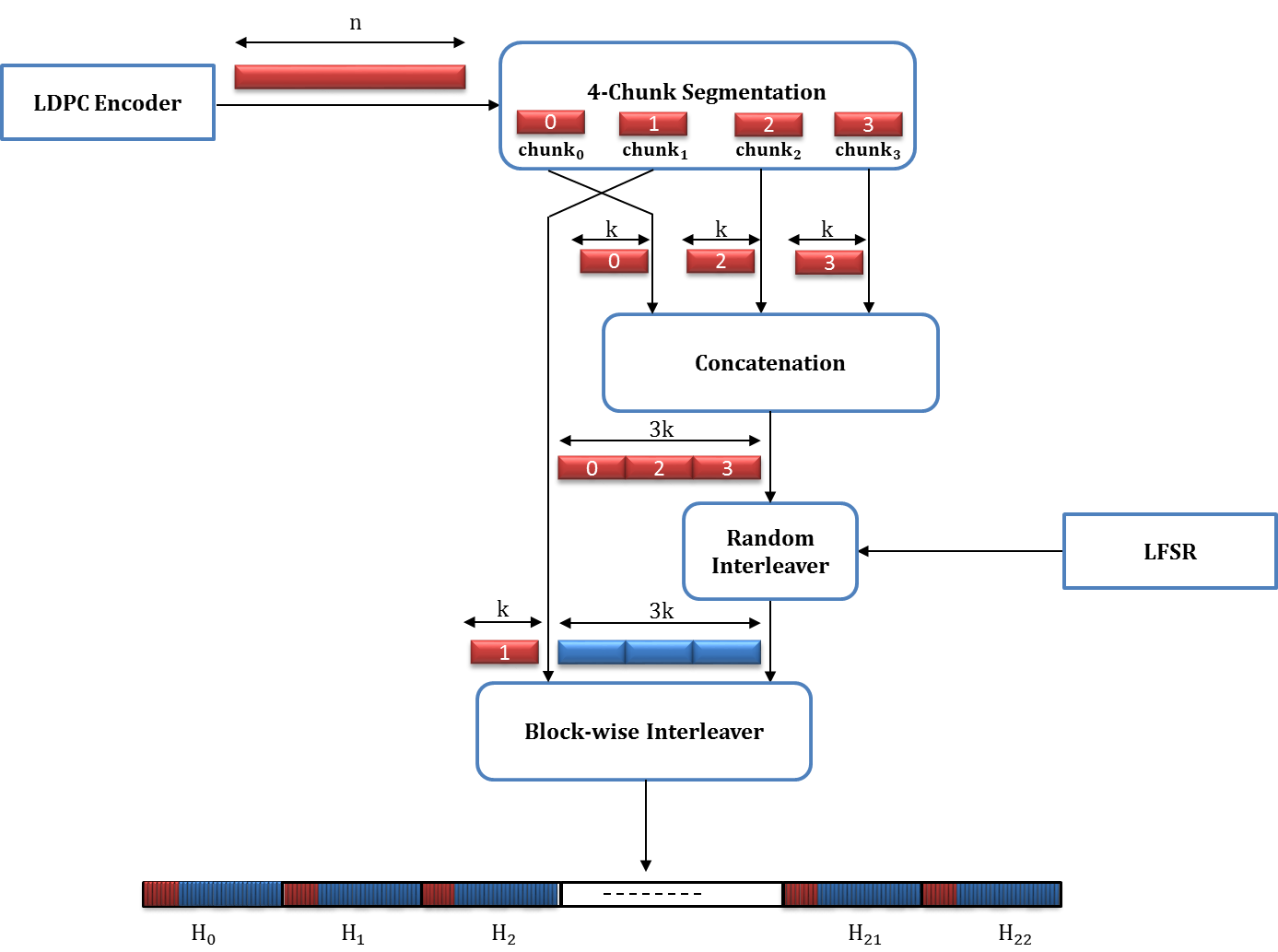 Slide 8
Johannes Wechsler, Fraunhofer IIS
January 2019
Proposed Hybrid Interleaver
Split codeword in 4 chunks
Bring 184 staircase variable node bits of chunk one to the front
Spread these bits in a block interleaver fashion in pairs of two over the radio-bursts
Bit 0,1 go to burst 0
Bit 2,3 go to burst 1
…
Combine remaining variable node bits to one block
Pseudo randomly scramble this block
Fill remaining bits of the radio bursts with these bits
Bit 0,1…23 of the scrambled block go to burst 0
Bit 24,25,…,47 of the scrambled block go to burst 1
…
Slide 9
Johannes Wechsler, Fraunhofer IIS
January 2019
Performance Comparison0 erased radio-bursts
Slide 10
Johannes Wechsler, Fraunhofer IIS
January 2019
Performance Comparison1 erased radio-bursts
Slide 11
Johannes Wechsler, Fraunhofer IIS
January 2019
Performance Comparison2 erased radio-bursts
Slide 12
Johannes Wechsler, Fraunhofer IIS
January 2019
Performance Comparison4 erased radio-bursts
Slide 13
Johannes Wechsler, Fraunhofer IIS
January 2019
Performance Comparison8 erased radio-bursts
Slide 14
Johannes Wechsler, Fraunhofer IIS
January 2019
Performance Comparison10 erased radio-bursts
Slide 15
Johannes Wechsler, Fraunhofer IIS
January 2019
Performance Comparison12 erased radio-bursts
Slide 16
Johannes Wechsler, Fraunhofer IIS
January 2019
Performance Comparison14 erased radio-bursts
Slide 17
Johannes Wechsler, Fraunhofer IIS
January 2019
Performance Comparison15 erased radio-bursts
Slide 18
Johannes Wechsler, Fraunhofer IIS
January 2019
Performance Comparison16 erased radio-bursts
Slide 19
Johannes Wechsler, Fraunhofer IIS
January 2019
Conclusion
Performance of proposed interleaver beats current block interleaver for LDPC codes
~1dB gain when 15 radio-bursts are erased

Allows for iterative decoding schemes for LDPC FEC
Slide 20
Johannes Wechsler, Fraunhofer IIS
January 2019
Thank you!
Any questions or suggestions?
Slide 21
Johannes Wechsler, Fraunhofer IIS